Luyện từ và câu 4
KHỞI ĐỘNG
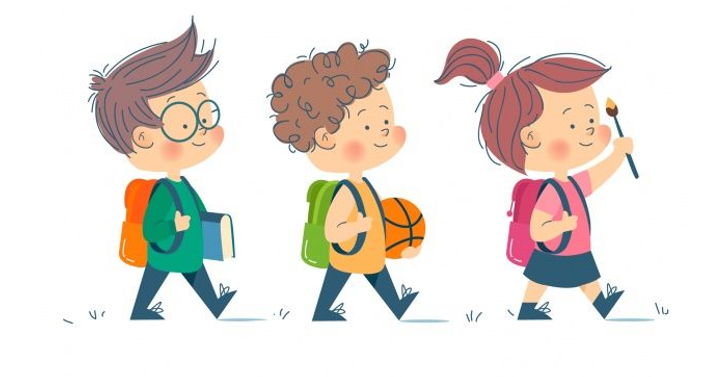 1. Tìm từ nghi vấn trong câu hỏi sau:
    a) Có phải chú bé Đất trở thành chú Đất Nung không?
    b) Chú bé Đất trở thành chú Đất Nung, phải không?

2. Trong các câu dưới đây, câu nào không phải là câu hỏi và không được dùng dấu chấm hỏi?
    a. Bạn có thích chơi diều không?
    b. Thử xem ai khéo tay hơn nào?     
                 Thử xem ai khéo tay hơn nào.
Thứ sáu ngày 10 tháng 12 năm 2021
Luyện từ và câu
Dùng câu hỏi vào mục đích khác
Yêu cầu cần đạt
Hiểu thêm được một số tác dụng khác của câu hỏi.
Biết dùng câu hỏi vào mục đích khác: thái độ khen, chê, sự khẳng định, phủ định, yêu cầu, mong muốn trong những tình huống khác nhau.
1
2
HÌNH THÀNH 
KIẾN THỨC MỚI
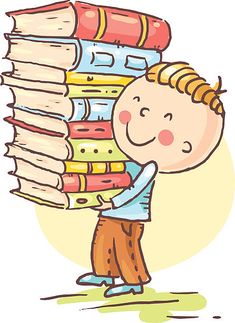 Hoạt động 1: 
Nhận xét
Hãy chỉ ra những câu hỏi có trong đoạn đối thoại.
Trong các câu hỏi, câu nào không dùng để hỏi điều chưa biết?
1. Đọc lại đoạn đối thoại giữa ông Hòn Rấm với chú bé Đất trong truyện Chú Đất Nung:
Ông Hòn Rấm cười bảo:
- Sao chú mày nhát thế? Đất có thể nung trong lửa kia mà!
Chú bé Đất ngạc nhiên hỏi lại:
- Nung ấy ạ? 
- Chứ sao? Đã là người thì phải dám xông pha, làm được nhiều việc có ích.
- Sao chú mày nhát thế?
- Chứ sao?
2. Các câu hỏi này được dùng với mục đích gì?
- Sao chú mày nhát thế?
Ông Hòn Rấm chê chú bé Đất nhát.
Ông Hòn Rấm khẳng định đất có thể nung trong lửa.
- Chứ sao?
Các câu hỏi này được dùng với mục đích gì?
Hôm nay, Lan được điểm 10 môn Toán. Lan khoe với mẹ, mẹ phấn khởi nói:
  - Sao con mẹ giỏi thế?
Mẹ khen Lan giỏi.
Lan và Hoa cùng xem một bộ phim. Lan bảo phim đó hay nhưng Hoa lại bảo: “Phim đó mà hay à?”
Hoa phủ định ý kiến của Lan.
Nhiều khi, ta có thể dùng câu hỏi thể hiện:
1. Thái độ khen, chê.
2. Sự khẳng định, phủ định.
3. Trong Nhà văn hoá, em và bạn say sưa trao đổi với nhau về bộ phim đang xem. Bỗng có người bên cạnh bảo: “Các cháu có thể nói nhỏ hơn không?”
 Em hiểu câu hỏi ấy có ý nghĩa gì?
Yêu cầu, mong muốn, đề nghị các cháu hãy nói nhỏ hơn
Ngoài tác dụng để hỏi những điều chưa biết. Câu hỏi còn dùng để làm gì?
GHI NHỚ
Nhiều khi, ta có thể dùng câu hỏi thể hiện:
1. Thái độ khen, chê.
2. Sự khẳng định, phủ định.
3. Yêu cầu, mong muốn, đề nghị ...
LUYỆN TẬP THỰC HÀNH
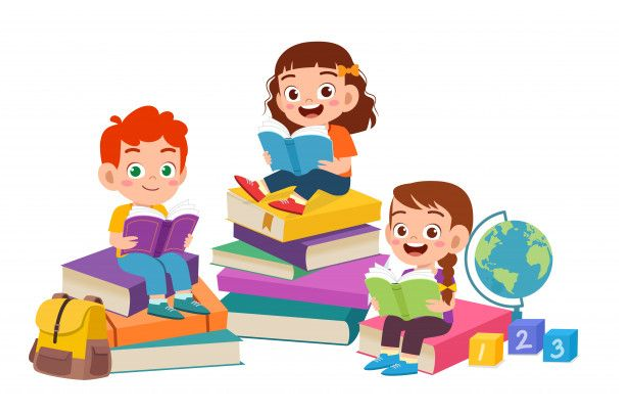 Bài 1: Các câu hỏi sau được dùng để làm gì?
Dỗ mãi mà em bé vẫn khóc, mẹ bảo: “ Có nín đi không?
Các chị ấy cười cho đây này.”
b. Ánh mắt các bạn nhìn tôi như trách móc: “ Vì sao cậu lại làm phiền lòng cô như vậy?”
c. Chị tôi cười: “ Em vẽ thế này mà bảo là con ngựa à?”
d. Bà cụ hỏi một người  đang đứng vơ vẩn trước bến xe: “ Chú có thể xem giúp tôi mấy giờ có xe đi miền Đông không?”
a. Dỗ mãi mà em bé vẫn khóc, mẹ bảo: “Có nín đi không? Các chị ấy cười cho đây này.”
Mẹ yêu cầu em bé nín khóc.
b. Ánh mắt các bạn nhìn tôi như trách móc: “Vì sao cậu lại làm phiền lòng cô như vậy?”
Thể hiện ý chê trách.
Chị chê em vẽ không giống con ngựa.
c. Chị tôi cười: “ Em vẽ thế này mà bảo  là con ngựa à? ”
d. Bà cụ hỏi một người đang đứng vơ vẩn trước bến xe: “Chú có thể xem giúp tôi mấy giờ có xe đi miền Đông không? ”
Bà cụ mong muốn được giúp đỡ.
Tác dụng của câu hỏi?
Bài 1 em đã đạt được yêu cầu gì?

Hiểu thêm được một số tác dụng khác của câu hỏi.
Biết dùng câu hỏi vào mục đích khác: thái độ khen, chê, sự khẳng định, phủ định, yêu cầu, mong muốn trong những tình huống khác nhau.
1
2
LÀM VỞ
Bài 2: Đặt câu phù hợp với các tình huống cho sau đây:
a. Trong giờ sinh hoạt đầu tuần của toàn trường, em đang chăm chú nghe cô hiệu trưởng nói thì một bạn ngồi cạnh hỏi chuyện em. Em hãy dùng hình thức câu hỏi để nói với bạn: Chờ xong giờ sinh hoạt sẽ nói chuyện.
b. Đến nhà  một bạn cùng lớp, em thấy nhà rất sạch sẽ, đồ đạc sắp xếp gọn gàng, ngăn nắp. Hãy dùng hình thức câu hỏi để khen bạn.
c. Trong giờ kiểm tra, em làm sai một bài tập, mãi đến khi về nhà em mới nghĩ ra. Em có thể tự trách mình bằng câu hỏi như thế nào?
d. Em và các bạn trao đổi về các trò chơi. Bạn Linh bảo: “Đá cầu là thích nhất.” Bạn Nam lại nói: “Chơi bi thích hơn.” Em hãy dùng hình thức câu hỏi để nêu ý kiến của mình: chơi diều cũng thú vị.
a. Trong giờ sinh hoạt đầu tuần của toàn trường, em đang chăm chú nghe cô hiệu trưởng nói thì một bạn ngồi cạnh hỏi chuyện em. Em hãy dùng hình thức câu hỏi để nói với bạn: Chờ xong giờ sinh hoạt sẽ nói chuyện.
Bạn có thể chờ hết giờ sinh hoạt, chúng mình cùng nói chuyện được không?
b. Đến nhà  một bạn cùng lớp, em thấy nhà rất sạch sẽ, đồ đạc sắp xếp gọn gàng, ngăn nắp. Hãy dùng hình thức câu hỏi để khen bạn.
Sao nhà bạn sạch sẽ, ngăn nắp thế?
c. Trong giờ kiểm tra, em làm sai một bài tập, mãi đến khi về nhà em mới nghĩ ra. Em có thể tự trách mình bằng câu hỏi như thế nào?
Bài toán không khó sao mình lại làm sai vậy nhỉ?
d. Em và các bạn trao đổi về các trò chơi. Bạn Linh bảo: “Đá cầu là thích nhất.” Bạn Nam lại nói: “Chơi bi thích hơn.” Em hãy dùng hình thức câu hỏi để nêu ý kiến của mình: chơi diều cũng thú vị.
Chơi diều cũng thú vị đấy chứ?
Bài 2: Đặt câu phù hợp với các tình huống:
Bạn chờ hết giờ sinh hoạt rồi hãy nói chuyện có được không?
Sao nhà bạn sạch sẽ, gọn gàng và ngăn nắp thế?
Bài toán dễ vậy, sao mình lại không làm được nhỉ?
Chơi diều cũng thú vị đấy chứ?
Qua BT2, để đặt câu hỏi dựa vào nội dung liên quan đến các câu đó con đã làm cách nào?
Để đặt câu hỏi dựa vào nội dung của câu kể ta cần đặt câu hỏi liên quan đến nội dung câu cho trước và thêm các từ nghi vấn.
Bài 2 em đã đạt được yêu cầu gì?
Hiểu thêm được một số tác dụng khác của câu hỏi.
Biết dùng câu hỏi vào mục đích khác: thái độ khen, chê, sự khẳng định, phủ định, yêu cầu, mong muốn trong những tình huống khác nhau.
1
2

Bài 3. Hãy nêu một vài tình huống có thể dùng câu hỏi để:
 	a. Tỏ thái độ khen, chê.
	b. Khẳng định, phủ định.
	c. Thể hiện yêu cầu, mong muốn.
a) Tỏ thái độ khen, chê:
- Tối qua, bé rất nghịch, bôi mực hết sách của em. Em tức quá, kêu lên: “Sao em hư thế nhỉ? Anh không chơi với em nữa”.
- Em gái em học mẫu giáo chiều qua mang về phiếu bé ngoan. Em khen bé: “Sao bé ngoan thế nhỉ?”
b) Khẳng định, phủ định:
 Một bạn chỉ thích ăn táo. Em nói với bạn: “Ăn mận cũng hay chứ?”
- Bạn thấy em nói vậy thì bĩu môi: “Ăn mận cho hỏng răng à?”
c) Thể hiện yêu cầu, mong muốn
 Em trai em nhảy nhót trên giường huỳnh huỵch lúc em đang chăm chú học bài. Em bảo: “Em ra ngoài cho chị học bài được không?”
Trong 1 vài tình huống ta có thể đặt câu hỏi để thể hiện thái độ khen chê, khẳng định, phủ định, yêu cầu, mong muốn...
Bài 3 em đã đạt được yêu cầu gì?
Hiểu thêm được một số tác dụng khác của câu hỏi.
Biết dùng câu hỏi vào mục đích khác: thái độ khen, chê, sự khẳng định, phủ định, yêu cầu, mong muốn trong những tình huống khác nhau.
1
2

VẬN DỤNG
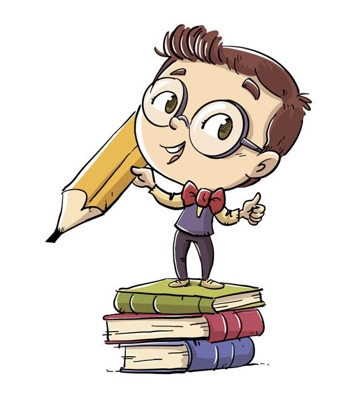 Trò chơi: “AI NHANH, AI ĐÚNG”

 Em hãy chọn chữ cái đặt trước câu trả lời đúng
 * Các câu hỏi sau được dùng để làm gì?
  1) Con mèo nhà em hay ăn vụng. Em mắng nó “Sao mày hư thế?”
  A .    Tỏ thái độ chê.
  B .     Khẳng định, phủ định.
  C .     Thể hiện yêu cầu, mong muốn.
   2) Một bạn nói thích học tiếng Pháp vì tiếng Pháp học hay hơn tiếng Anh. Em nói với bạn: “ Tiếng Anh cũng hay chứ?”
  A .    Tỏ thái độ khen, chê
  B .     Phủ  định.
  C .     Thể hiện yêu cầu, mong muốn
Trò chơi: “AI NHANH, AI ĐÚNG”
Em hãy chọn chữ cái đặt trước câu trả lời đúng
 * Các câu hỏi sau được dùng làm gì?
      Tôi đang học bài, bé Lan đến ôm cổ tôi. Tôi bảo: “Em ra ngoài cho chị học bài được không?”

  A .   Tỏ thái độ khen, chê.

  B .    Thể hiện yêu cầu, mong muốn.

  C .     Khẳng định, phủ định.
Về nhà em cần:
Ôn tập kiến thức đã học.
Chuẩn bị bài sau: 
Mở rộng vốn từ: Đồ chơi - Trò chơi
Ngoài mục đích hỏi, câu hỏi còn được dùng để làm gì?
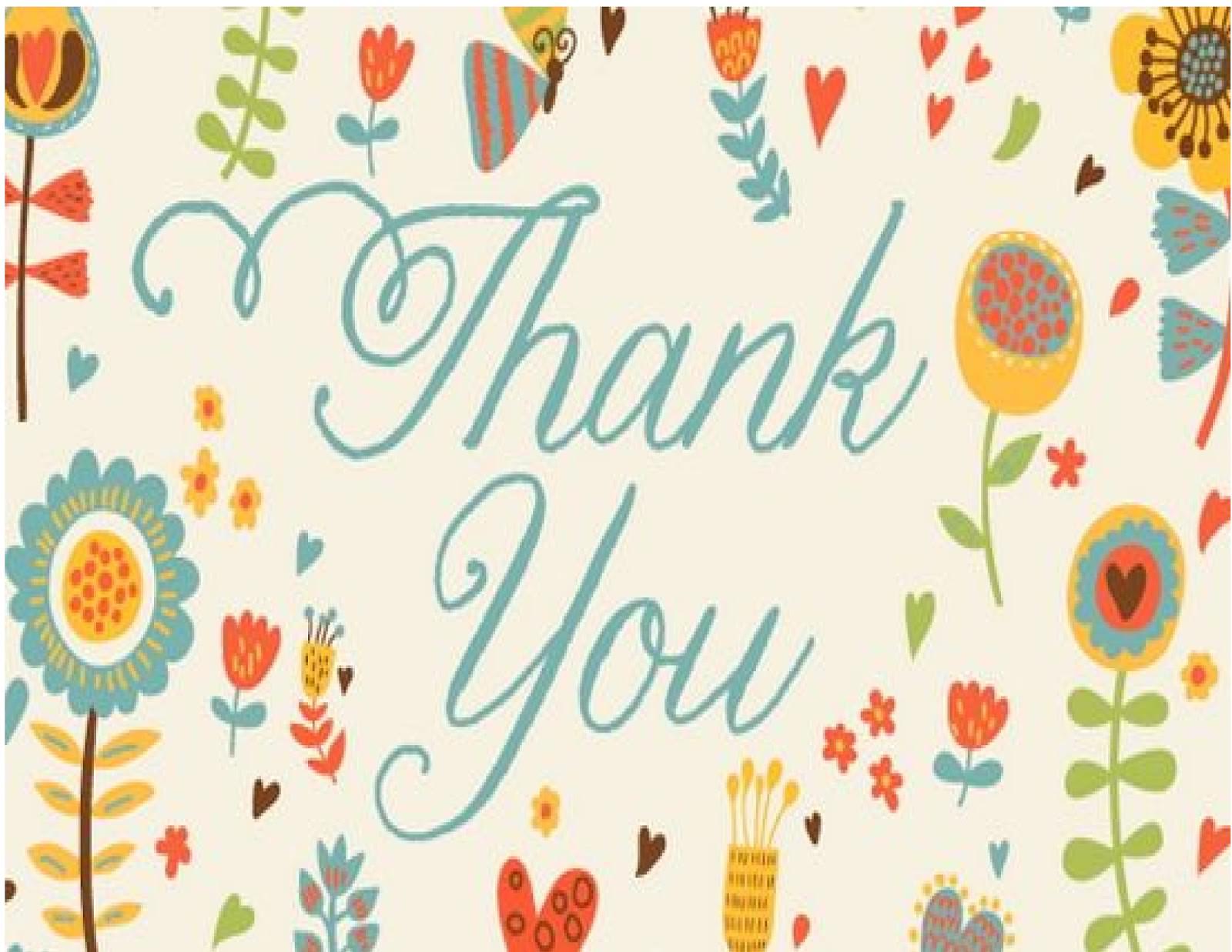